Escuela de Formación Ciudadana 2015
LIDERAZGO PARA EL CHILE DE HOY
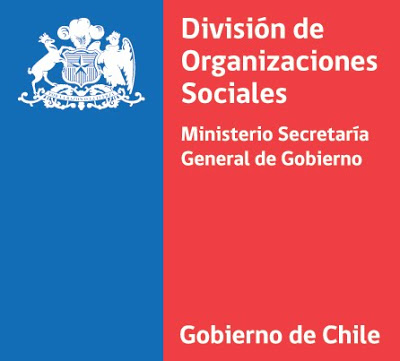 Objetivos del Módulo
Reconocer la propia historia de los participantes dentro de la organización como base para el fortalecimiento de su liderazgo.Reconocer las características de un buen líder.Identificar las diversas formas de ejercer liderazgo.Identificar las herramientas que permitan desarrollar una actitud de cambio y asertividad en el rol de los dirigentes(as) y líderes sociales.
2
«No hay hoy sin ayer, ni líder sin historia»

 Historia Local
Comunidad
Pertenencia Social
    Identidad Local
3
¿Qué entendemos por…?
Historia Local: Es la memoria de las personas por estar inmersos en un territorio común 
   Ejemplo: nacimiento de la población o villa, los primeros vecinos, historia de los terrenos y las casas, etc.    



   
    
    
	Comunidad: La forman el conjunto de ciudadanos que tienen elementos e intereses comunes 
    Ejemplo: El territorio, la ubicación geográfica local, el pasaje, la villa o la población, etc.
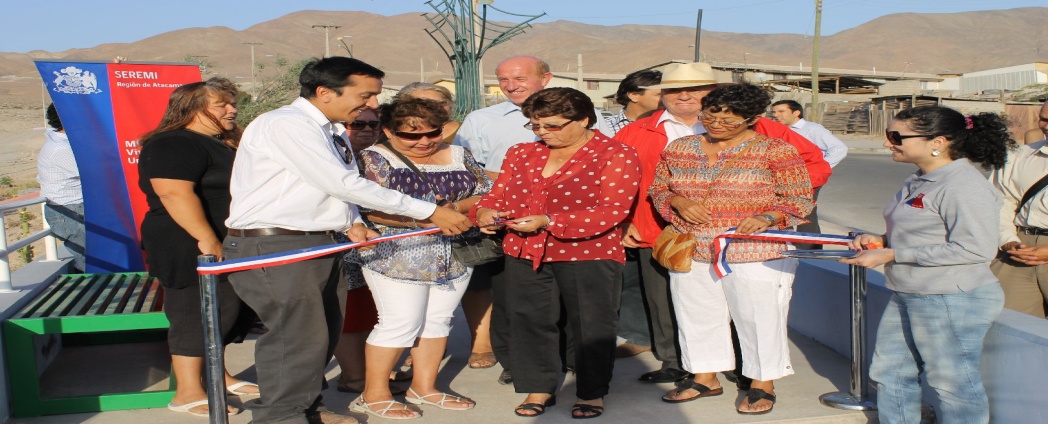 4
Pertenencia Social:  Es sentirse parte de una comunidad o de un espacio territorial, según el lugar en que nació, vive o vivió. 



     
	



	Identidad Local: Contiene elementos que relacionan a las personas con la localidad geográfica a la cual pertenecen, por sentir lazos de pertenencia con las costumbres y tradiciones del lugar.
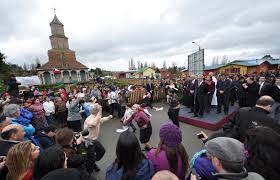 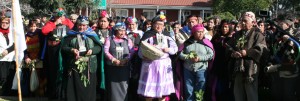 5
Actividad  1
Instrucción:
         Al inicio de la jornada, al azar se entregó tarjetas con una pregunta a distintas personas. Se solicita tomar 6 minutos para responder las 3 interrogantes. 


1. ¿QUE LO MOTIVO A SER DIRIGENTE/A? 

2. ¿SE MANTIENE VIVA LA MOTIVACION QUE LO LLEVO A SER DIRIGENTE/A?

3. ¿HA LOGRADO O HA VISTO TRANSFORMACIONES 
CON SU ACTUAR EN SU ORGANIZACIÓN?
6
Desde la Organización Social

¿Qué entendemos por estos conceptos?
                                          
                                    Empoderamiento
                                               Democracia		
                      					                     Democracia
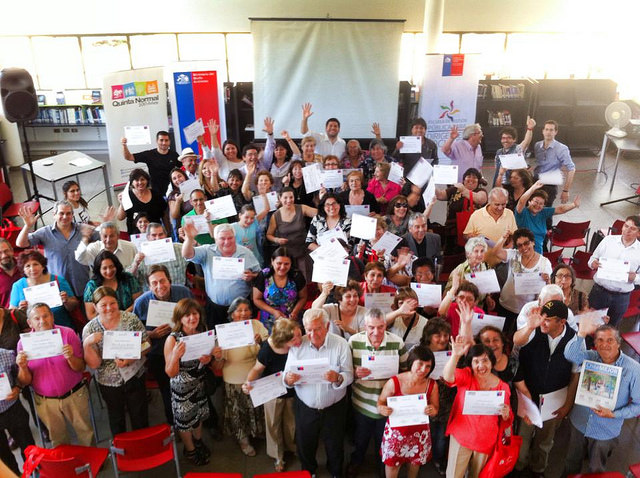 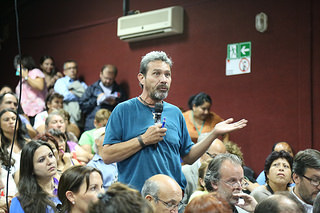 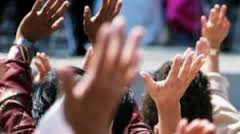 7
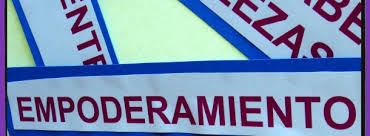 Empoderamiento: 
    
    Es el fortalecimiento espiritual, político, social o económico de los integrantes de una organización, que les permite impulsar cambios positivos en las situaciones que viven.

	Implica el desarrollo de la confianza en sus propias capacidades.
8
Democracia:
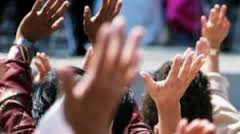 Es la forma de organización social y política que garantiza el respeto, el ejercicio y la promoción de los Derechos Humanos. 

La Democracia, al igual que los hombres y las mujeres, es perfectible.

Establece el bien común como fin del Estado.
9
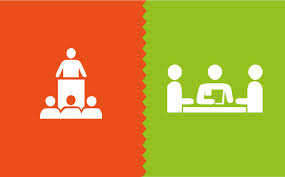 Líder / Dirigente
¿Quién es Líder? ¿Quién es Dirigente?

   ¿Cuáles son las características y virtudes de uno y otro?

   ¿Cuáles son las virtudes de un buen líder en el manejo                                   
     de su organización?
10
Líder                            Dirigente
En cuanto a su carácter/ carisma:
Es propio, intraspasable.                              Es institucional.
                                                                Por esto se dice que El dirigente                     									       manda, el líder convence.  
         
     En cuanto a su origen y legitimidad:
Se sustenta en la legitimidad                       En la legalidad de sus estatutos   
de un mandato.                                          y el sistema de elección 
                                                                 o designación
           
En cuanto a la administración:
Es libre en su manejo                                  Lo hace de acuerdo a
pues importa el objetivo.		  	              su plan y acotado a él.

En cuanto a la duración:
No está sometido a fechas,                         Sólo dura el tiempo 
pues puede dirigir movimientos hasta         que establece su mandato.
su termino o consolidación.
11
El Líder se inspira en la convicción, o en la entrega emocionada de sus seguidores; en tanto que el Dirigente confía en la disciplina de los colaboradores, y en la solidez de la organización.

El Líder debe ser y parecer, y el Dirigente basta con que sea.

La Dirigencia es un oficio, y el Liderazgo un arte.

Las dos son tareas, pero la Dirigencia tiene que ver con pocos, y el Liderazgo con muchos.

El Dirigente prefiere el paso a paso, y el Líder busca la transformación.

Paradoja: el Dirigente aspira a ser líder... el Líder muchas veces llega a transformarse en dirigente aunque no lo quiera.
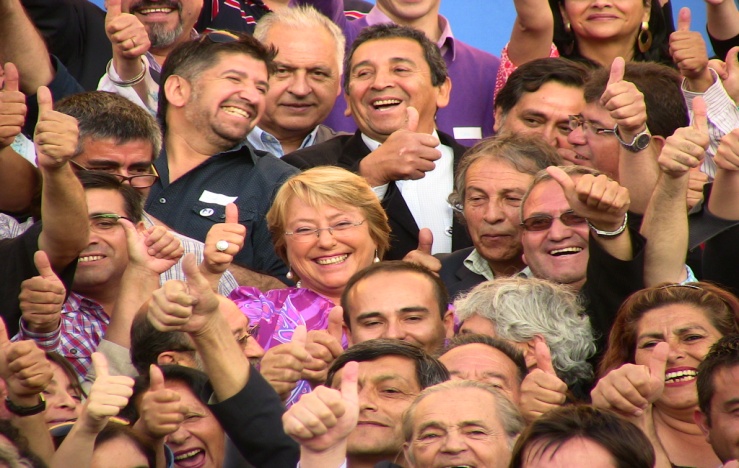 12
Tipos de Liderazgos
Actividad  2 
Primera parte: Representación

Instrucciones:
Los asistentes se dividen en cuatro grupos. 
Se llama a un representante por grupo quien será el actor, a éste se le dará las directrices de cómo hacer el trabajo, pues se le entregará al azar una tarjeta con un tipo de liderazgo, más una tarea a realizar.
El actor deberá mostrar la tarea a su grupo, sin compartir con el resto el liderazgo que se le asignó.
La actividad consta de 5 minutos para planificarla y ejecutarla.
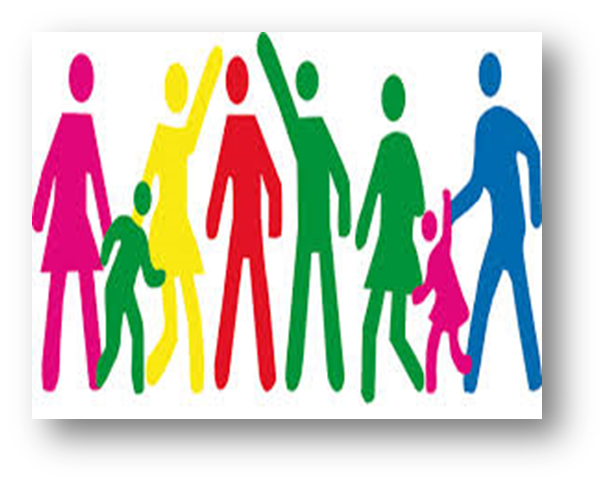 13
Segunda Parte: Pauta de trabajo.
Instrucciones: 
A cada grupo se le entrega una hoja para que conteste 
en conjunto las siguientes preguntas (10 minutos).

Preguntas:
¿Se logró el objetivo del trabajo grupal?

¿Cómo se organizaron?

¿Qué tipo de liderazgo hubo al interior de su grupo?

¿Qué otro tipo de liderazgo reconocieron al momento de desarrollo del trabajo grupal?
14
A los asistentes,
	¿Cómo se sintieron siendo dirigidos por el tipo de liderazgo que les toco?

Al actor,
	¿Cómo se sintió ser el líder del grupo? ¿Comparte las ideas del liderazgo asignado?

A todos
	¿Qué opinión tienen de la forma en que nuestra autoridades ejercen su liderazgo? (Presidenta Bachelet, Alcalde, etc.)
                                         
 5  minutos, respuesta aleatoria
15
Tipos de Liderazgo
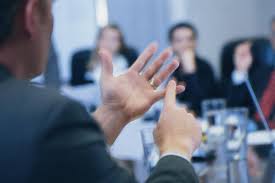 1.    AUTORITARIO
   
          2.   DEMOCRÁTICO/COOPERADOR
            
               3. TRANSFORMACIONAL
 
                   4. SITUACIONAL
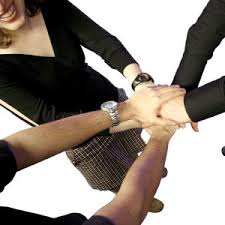 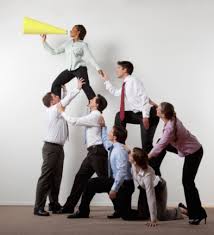 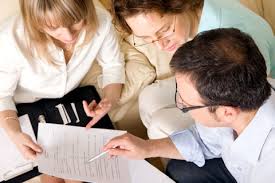 16
Tipos de Liderazgos
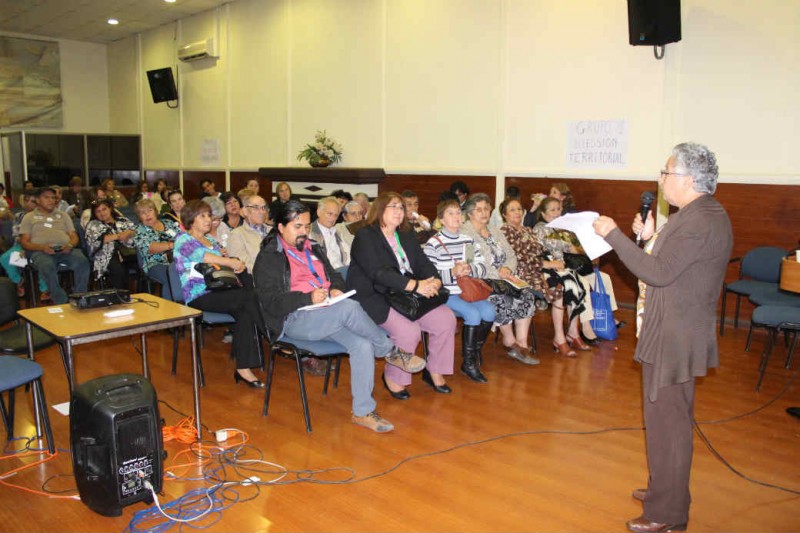 AUTORITARIO

 Esta dado por las siguientes características

Aquel que toma todas las decisiones. NO da espacios de participación ni discusión.
NO delega funciones, confían más en sus habilidades que en las de sus colaboradores.
Dueño de la información.
Imposibilidad de desarrollar la creatividad y talentos individuales.
El líder no cree en el trabajo en equipo.
17
Tipos de Liderazgos
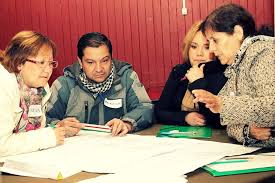 DEMOCRATICO/ 
COOPERATIVO
 
Esta dado por las siguientes características

Estimula la participación plena, propicia espacios para escuchar ideas, opiniones y propuestas.
Se basa en la solidaridad, cooperación, y el sentido de la pertenencia del grupo.
Busca el consenso en la toma de decisiones.
Distribuye responsabilidades y da oportunidad a todos.
Comparte la información, los problemas y funciones con todo el equipo.
Confía más en el equipo.
18
Tipos de Liderazgos
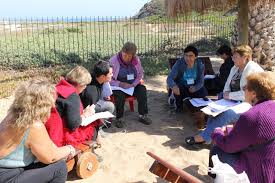 TRANSFORMACIONAL

Esta dado por las siguientes características

Tiene una visión y objetivos claros.
Es un modelo a seguir por ser congruente en su pensar, decir y hacer. 
Se educa, y educa al resto.
Tiene buena relación personal, acepta recibir alguna instrucción. 
Entusiasta y apasionado en su actuar. Inspira y motiva.
Cree en la gente y en el trabajo en equipo, es arriesgado.
Escucha, apoya, da aliento y reconoce a sus colaboradores. 
Posee virtud y visión de cómo guiar su liderazgo e influir en la organización.
Estimula el potencial creativo del equipo.
19
Tipos de Liderazgos
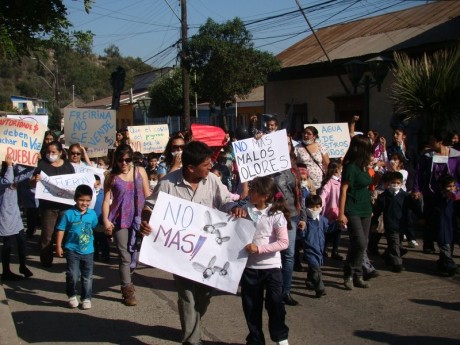 SITUACIONAL


Esta dado por las siguientes características

   Su principal motivación es estar pendiente del contexto y las situaciones, surge de la necesidad de la organización  
   El contexto le da su liderazgo.
   El líder define las funciones y tareas; señala qué, cuándo y cómo realizarlas y controla los resultados. 
   El líder fomenta la participación y da cohesión; 
   Apoya y motiva a los miembros del grupo para la obtención del fin.
20
La relevancia hoy, de ser un Líder Transformacional
La diferencia entre el Liderazgo Democrático y el Transformacional, radica en que el Democrático trabaja con el equipo a diferencia que el transformador, educa al equipo.

El democrático es un método de ejercicio del liderazgo y el transformacional es una actitud de cambio. 

El Transformacional entrega las herramientas y la solución, en tanto el Democrático da la solución ejemplo el primero enseñar a hacer pan y el segundo da el pan. 

El transformacional busca cambiar las condiciones de vida de la comunidad.
21
Video
22
PAUTA DE PREGUNTAS: 
  

¿Con cuál de las características de los lideres vistos 
en el video se identifica usted? 


¿Los líderes que aparecen en el video
 son líderes sociales? ¿Por qué?



5  minutos, respuesta aleatoria
23
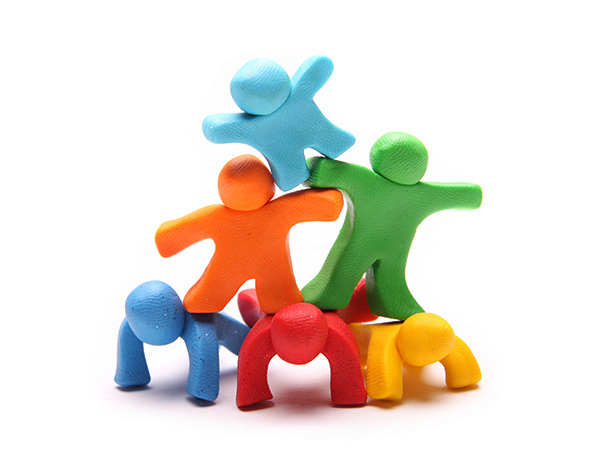 ACTIVIDAD FINAL

A CADA PARTICIPANTE SE LE ENTREGA UN PAPEL LUSTRE.

DEBE RESPONDER A LA PREGUNTA PLANTEADA.

LUEGO DEBE PEGAR EL PAPEL LUSTRE EN EL PAPELOGRAFO
DISPUESTO PARA ELLO.

TIEMPO: 2 MINUTOS

MATERIALES: PAPEL LUSTRE - LAPIZ
¿Qué aprendí en éste módulo?
24
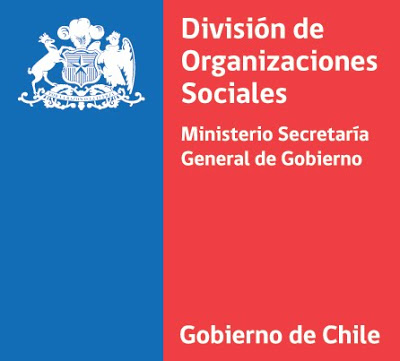 Muchas Gracias
25